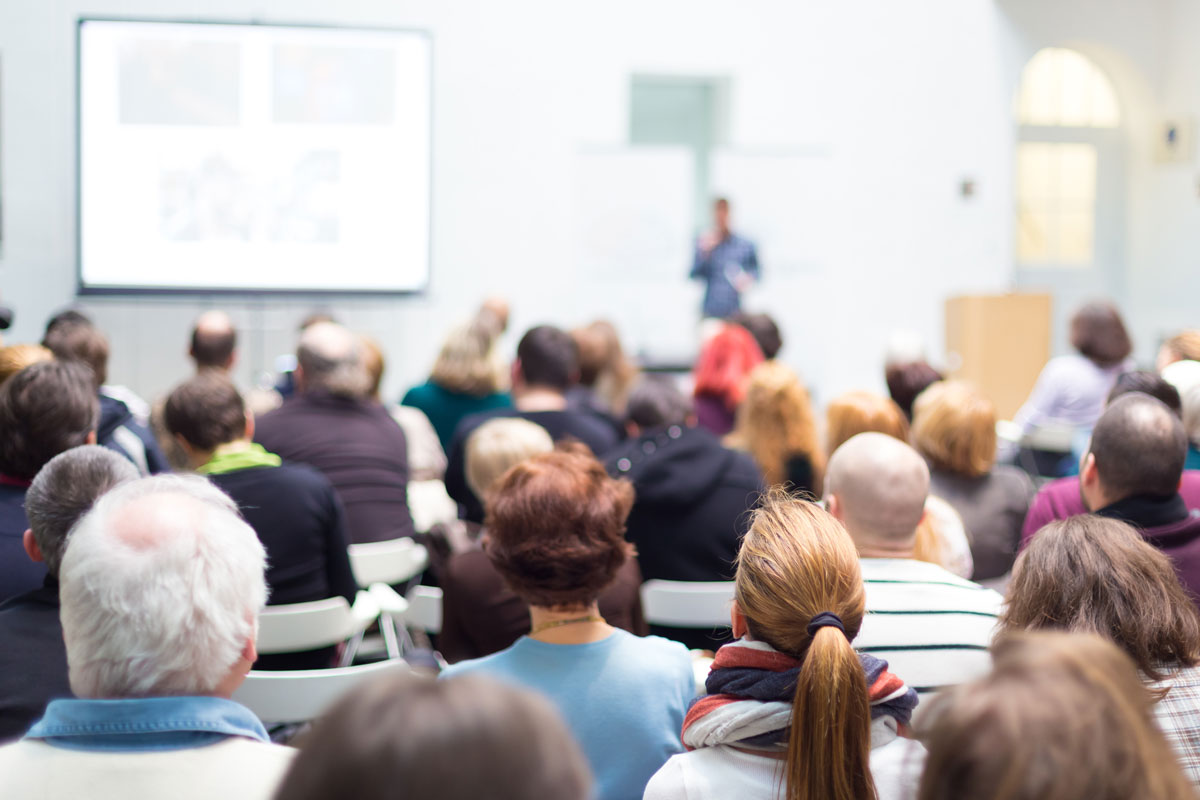 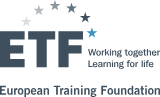 Использование данных о рынке труда для обеспечения лучшего соответствия между спросом и предложением навыков в агропродовольственном секторе Португалии
Педро Кейрос
Ташкент | 18 октября 2023 г
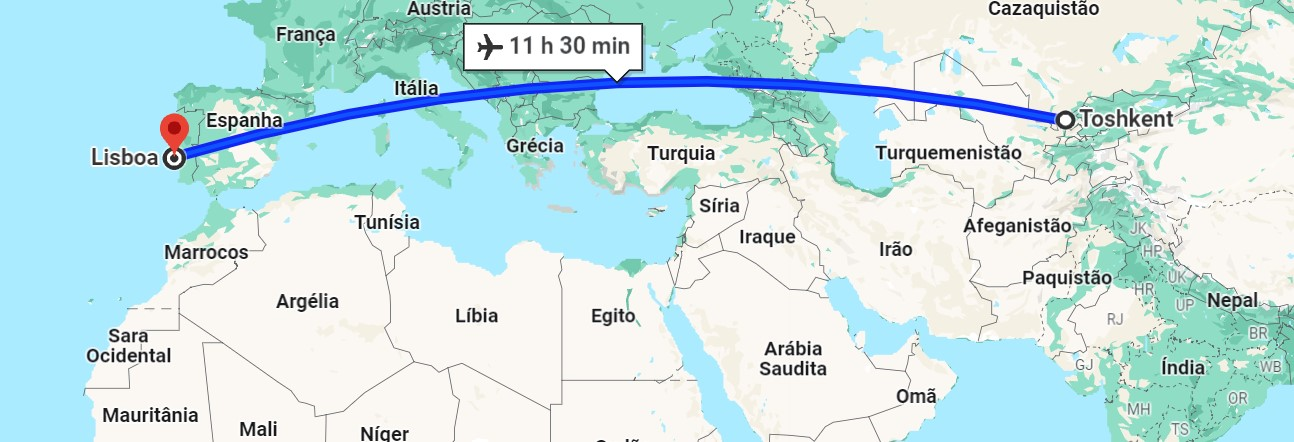 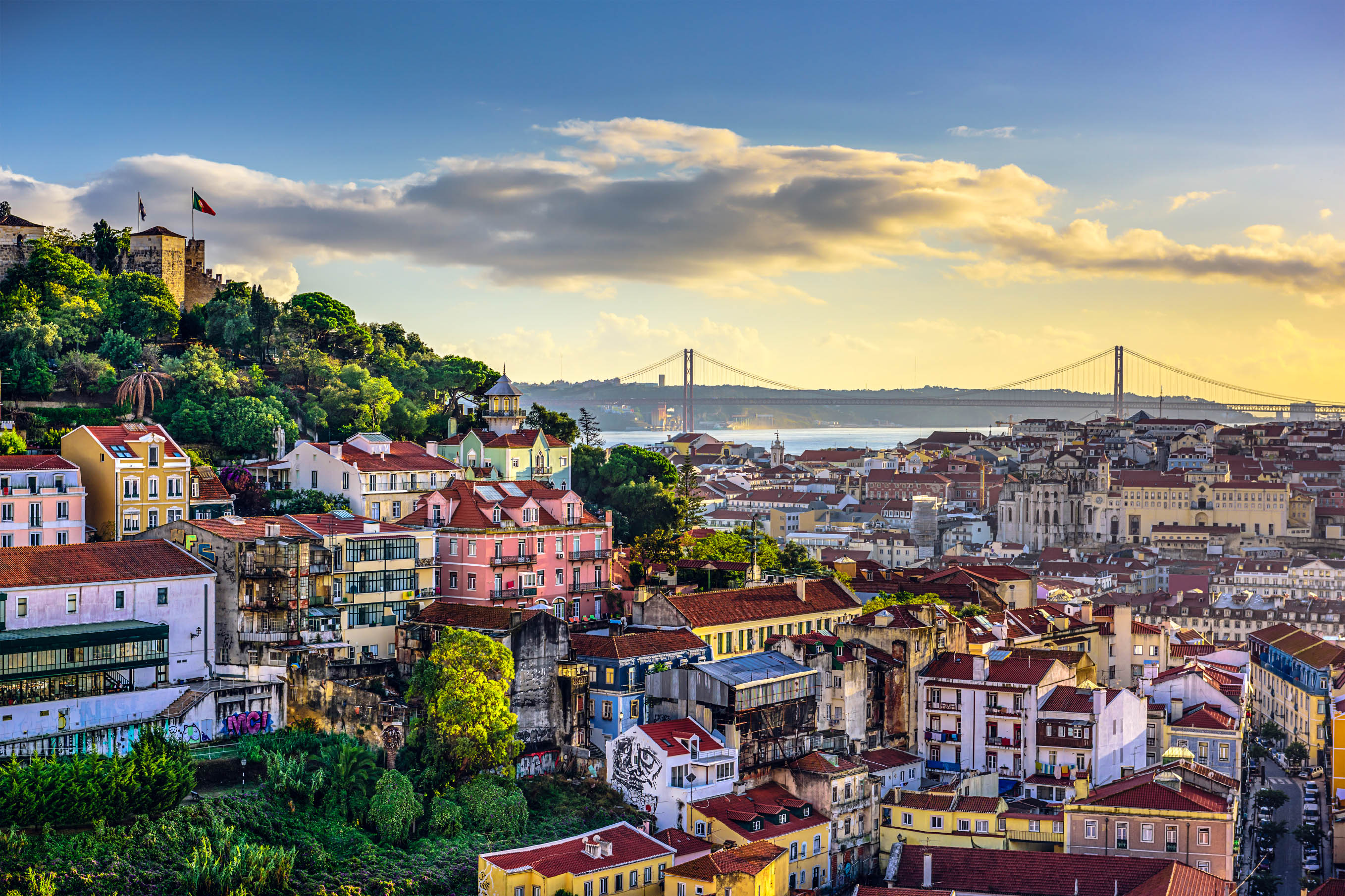 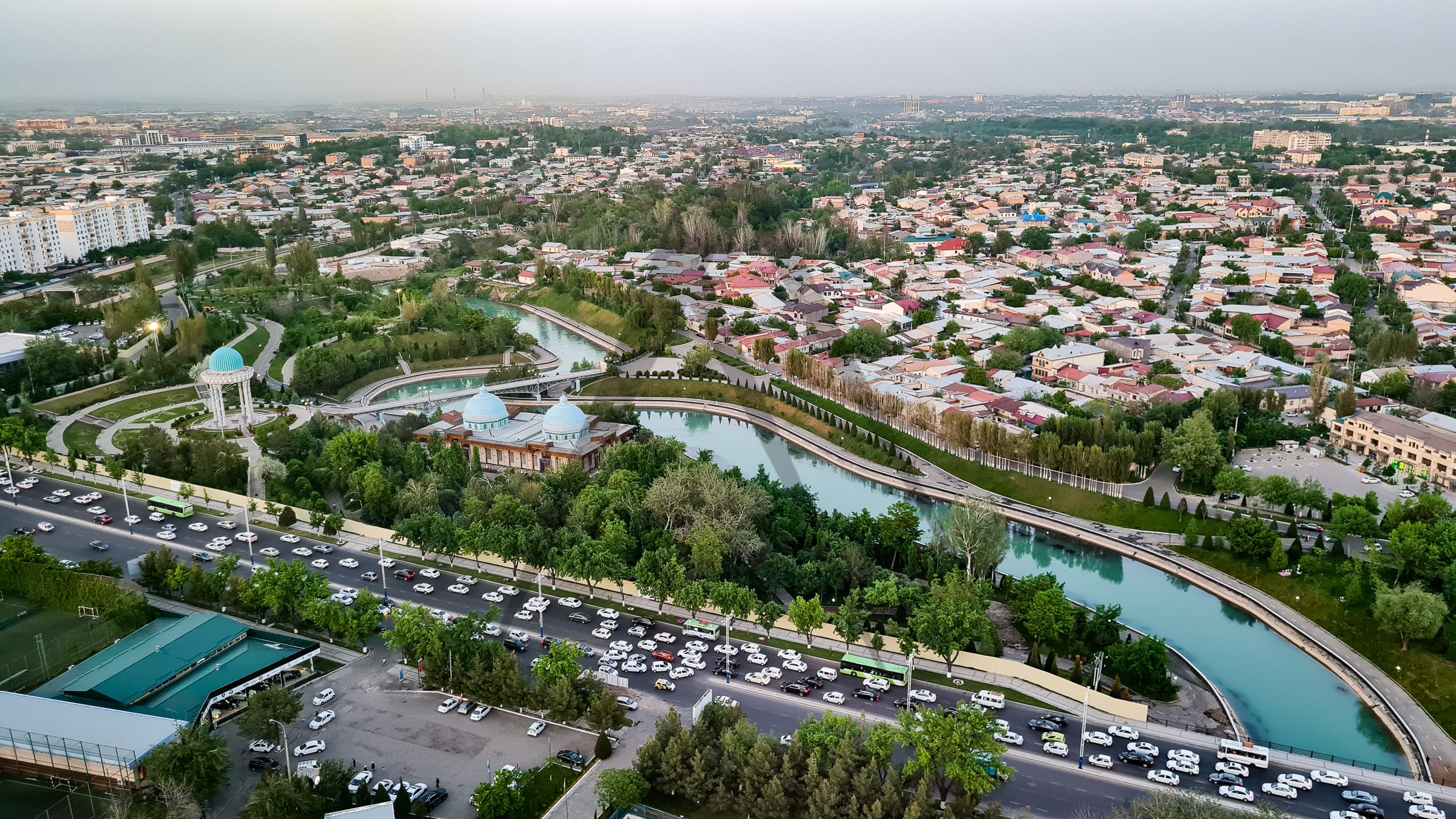 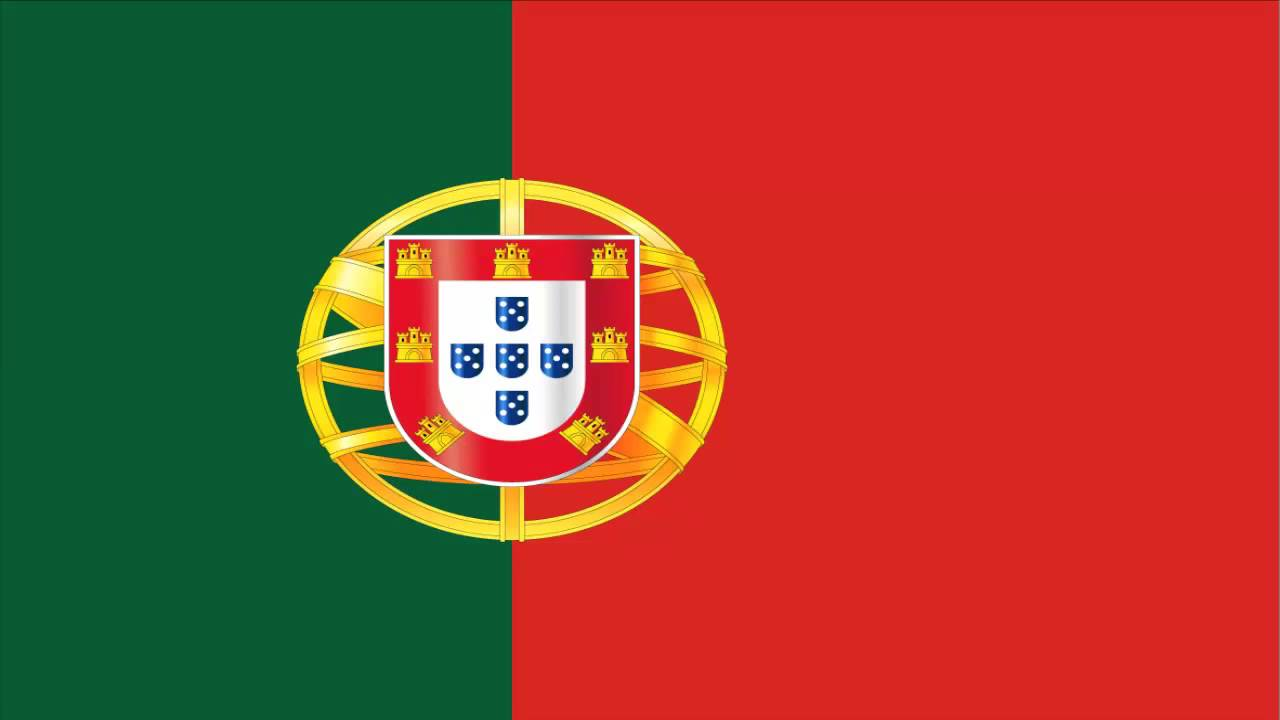 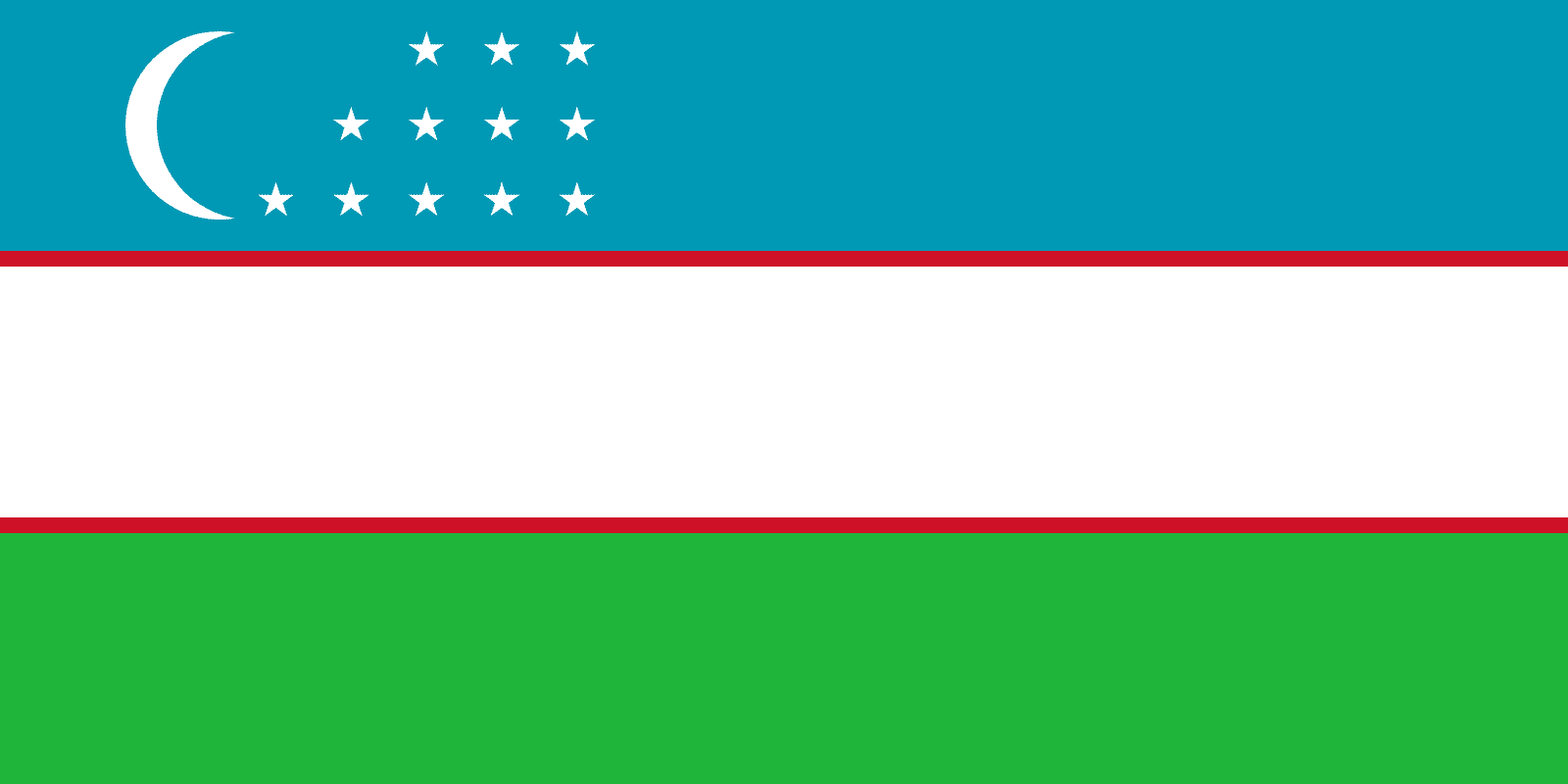 СПАСИБО за ПРИГЛАШЕНИЕ
ПРЕДСТАВЛЮ СЕБЯ
ПРЕДСТАВЛЯЕМ   FIPA
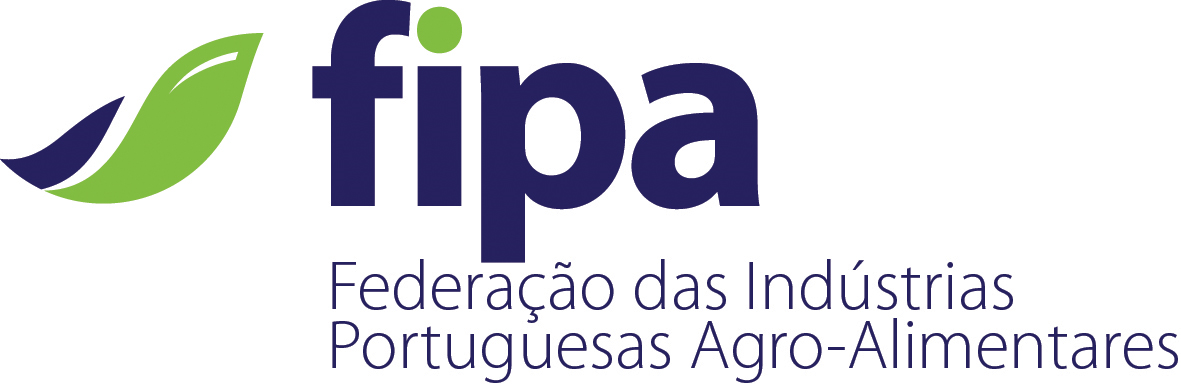 FIPA была основана в 1987 году с миссией представлять и защищать интересы португальской индустрии продуктов питания и напитков на национальном уровне и уровне ЕС.

Наш постоянный секретариат, базирующийся в Лиссабоне, поддерживает тесные контакты с национальными и европейскими учреждениями и является основным партнером в консультациях по всем вопросам, затрагивающим португальскую индустрию продуктов питания и напитков.

Мы продвигаем идеи, инновации и политику, которые повышают конкурентоспособность и позволяют индустрии продуктов питания и напитков производить продукты, которые не только безопасны и вкусны, но и способствуют более зеленой планете, более здоровому образу жизни и процветающей экономике.

www.fipa.pt
ПРЕДСТАВЛЯЕМ  FIPA
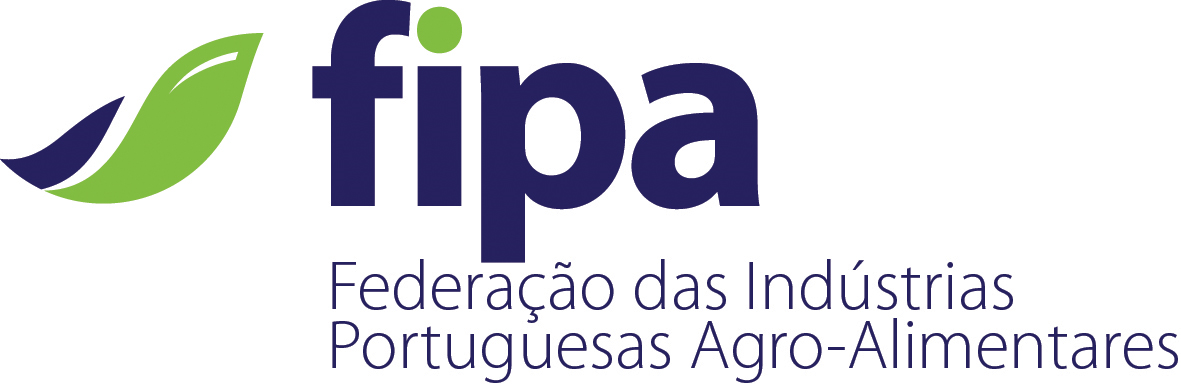 Наши члены
ПРЕДСТАВЛЯЕМ  FIPA
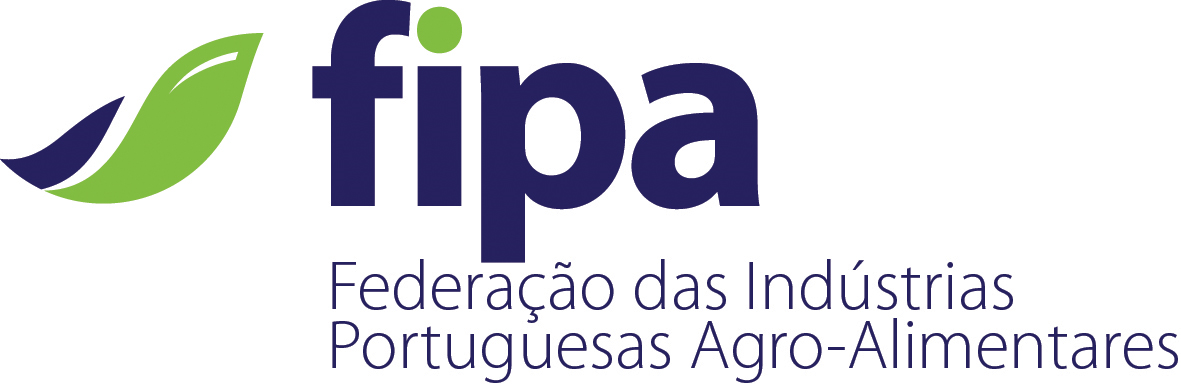 НАШИ  ОСНОВЫ





   Конкурентоспособность          Инновации            Потребитель                     Устойчивость




 
Обучение – ключевой фактор для действий
У нас есть отдел обучения и распространения информации
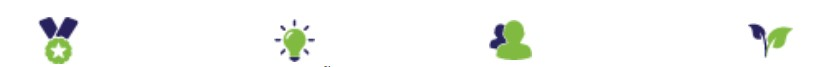 ВВЕДЕНИЕ
Наши 5 шагов

Определение необходимых навыков (в основном на основе тенденций и политик)

Оценка пробелов (в основном на основе данных рынка труда)

Программирование и продвижение обучения

 Оценка реализации и эффективности

Обеспечение психологической зрелости
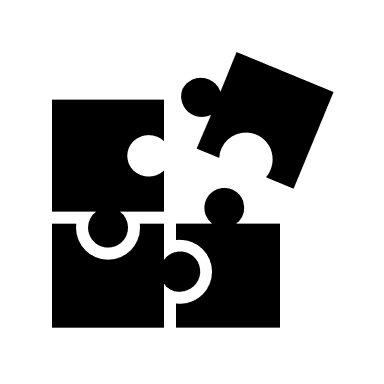 ПРЕДСТАВЛЯЕМ НАШУ МОДЕЛЬ
Ф
И
Н
А
Н
С
И
Р
О
В
А
Н
И
Е
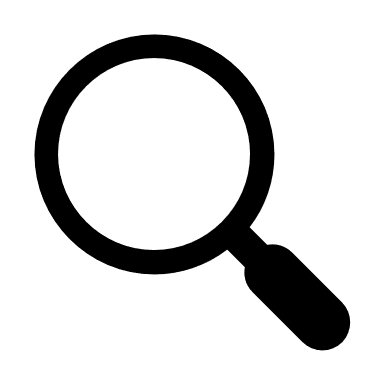 ИСПОЛЬЗОВАНИЕ ИНФОРМАЦИЮ
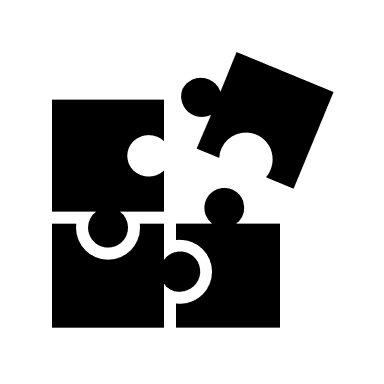 РАЗРАБОТКА СЦЕНАРИЯ
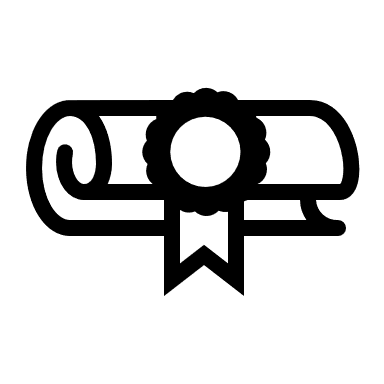 ДЕЙСТВИЯ
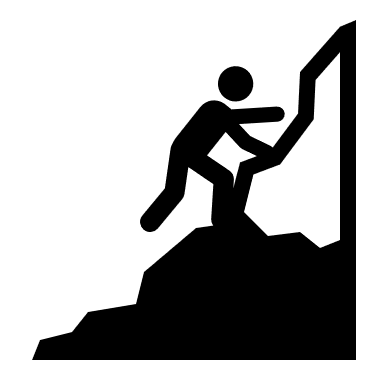 УЛУЧШЕНИЕ
ПРЕДСТАВЛЯЕМ НАШУ МОДЕЛЬ
Ф
И
Н
А
Н
С
И
Р
О
В
А
Н
И
Е
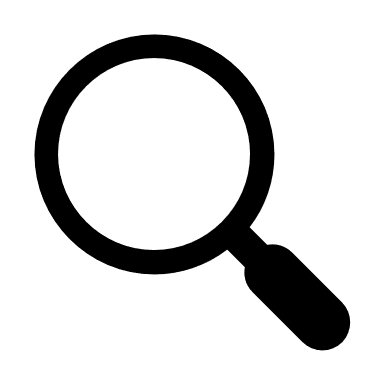 ИСПОЛЬЗОВАНИЕ ИНФОРМАЦИЮ
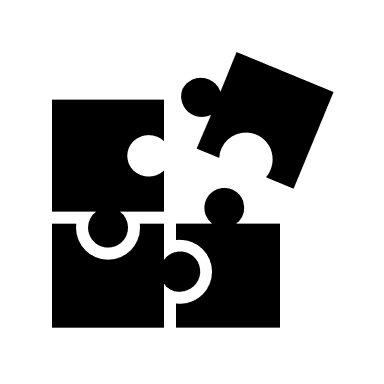 РАЗРАБОТКА СЦЕНАРИЯ
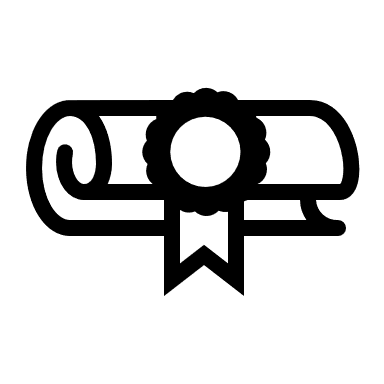 ДЕЙСТВИЯ
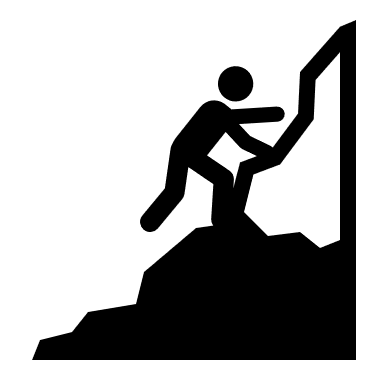 УЛУЧШЕНИЕ
ДЕТАЛИЗАЦИЯ НАШЕЙ МОДЕЛИ|  ТРНДЫ и ПОЛИТИКИ
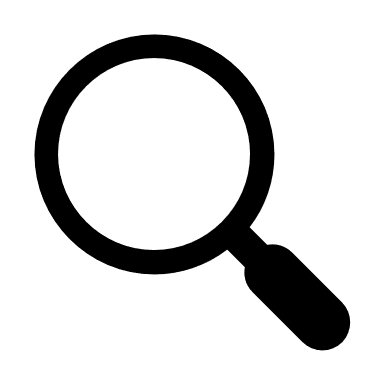 ДЕТАЛИЗАЦИЯ НАШЕЙ МОДЕЛИ|  ТРЕНДЫ и ПОЛИТИКИ    (ИНТЕРВЬЮ ГЕНЕРАЛЬНЫХ ДИРЕКТОРОВ)
A – ПОЗИЦИОНИРОВАНИЕ БРЕНДА И КОМПАНИИ

B – ЭФФЕКТИВНОСТЬ ПИЩЕВОЙ ЦЕПИ, ПРОИЗВОДСТВА И ЛОГИСТИКИ

C - РАЗВИТИЕ И ОБУЧЕНИЕ ПЕРСОНАЛА

E - ИННОВАЦИИ
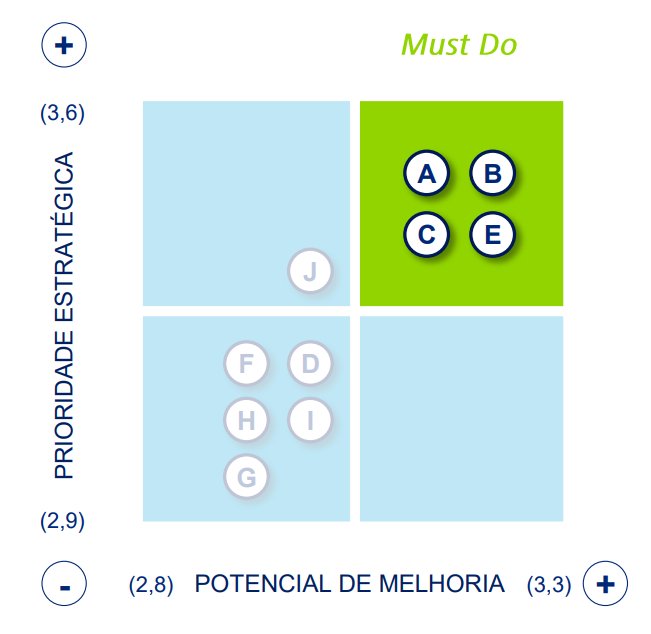 ДОЛЖНЫ СДЕЛАТЬ
ПРИОРИТЕТЫ

НЕТ – 0%

НИЗКИЕ – 0%

СРЕДНИЕ – 40%

ВЫСОКИЕ – 60%
СТРАТЕГИЧЕСКИЕ ПРИОРИТЕТЫ
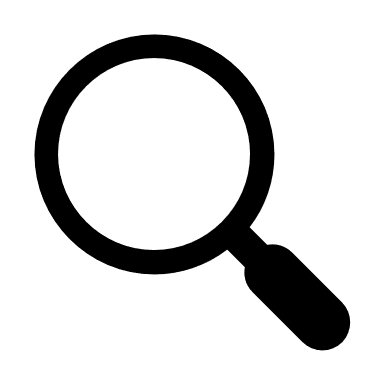 ПОТЕНЦИАЛ для УЛУЧШЕНИЯ
Источник: FIPA - Deloitte
ДЕТАЛИЗАЦИЯ НАШЕЙ МОДЕЛИ|  ТРЕНДЫ и ПОЛИТИКИ    (ИНТЕРВЬЮ ГЕНЕРАЛЬНОГО ДИРЕКТОРА)
Каковы решающие факторы для развития и конкурентоспособности компаний?
ФОКУС на ПОТРЕБИТЕЛЯ

- Не имеет значения – 0%
- Не очень актуально – 0%
- Актуально – 10%
- Очень актуально – 25%
- Незаменим – 65%
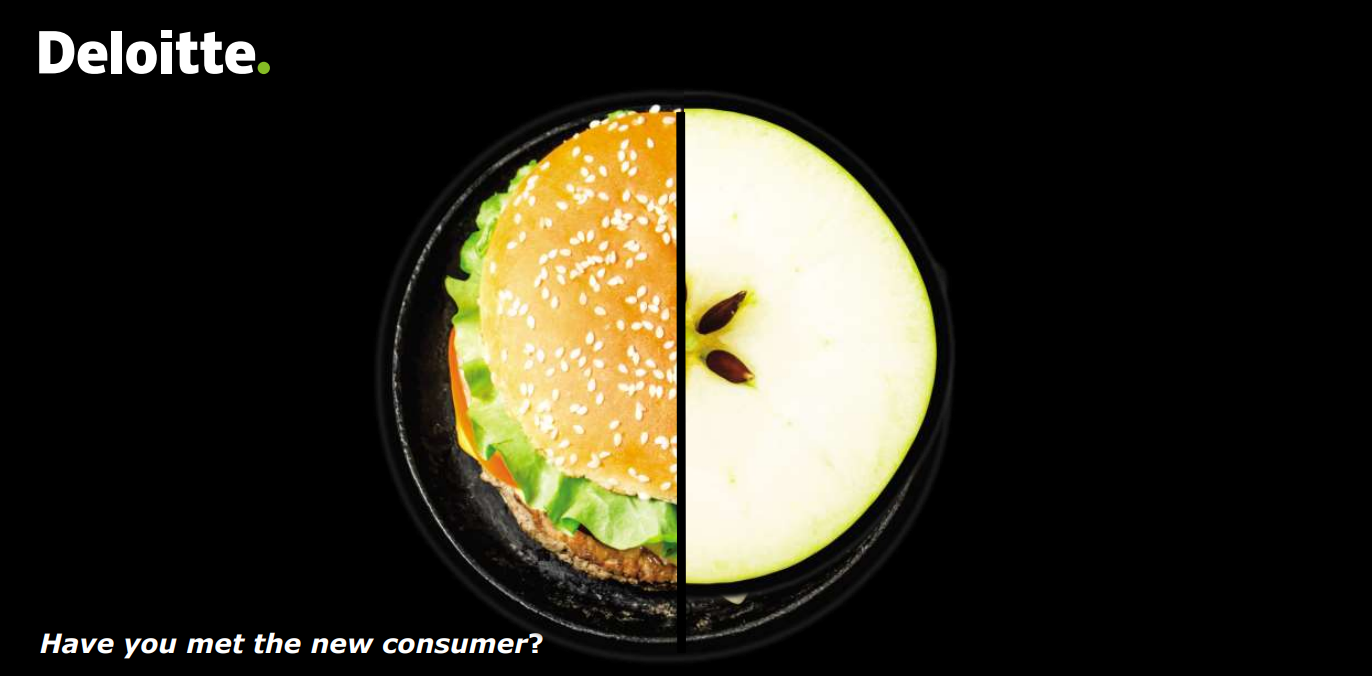 Результат
Встретились ли вы с новым потребителем?
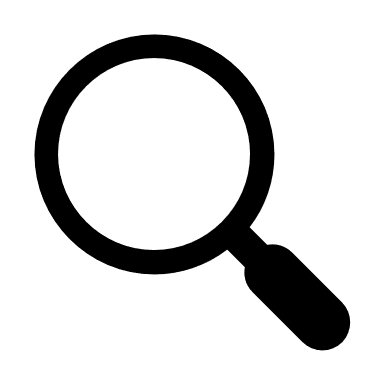 Источник: FIPA - Deloitte
ДЕТАЛИЗАЦИЯ НАШЕЙ МОДЕЛИ|  ТРЕНДЫ и ПОЛИТИКИ
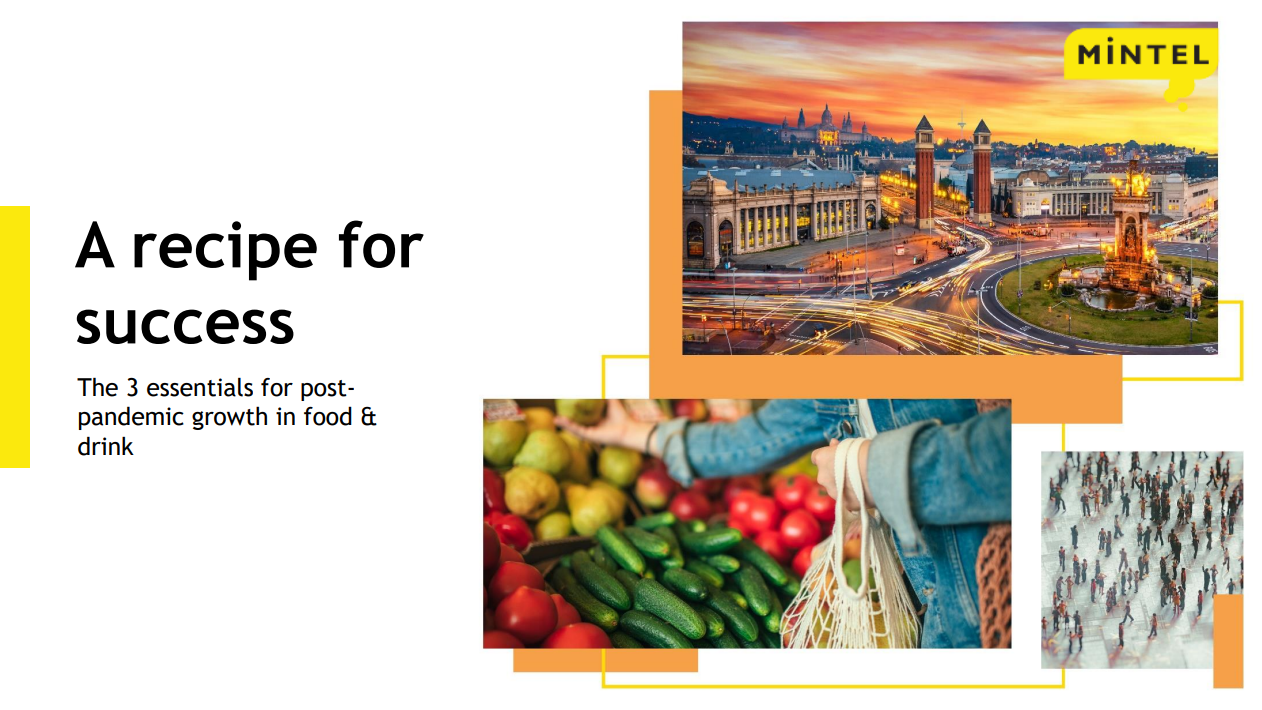 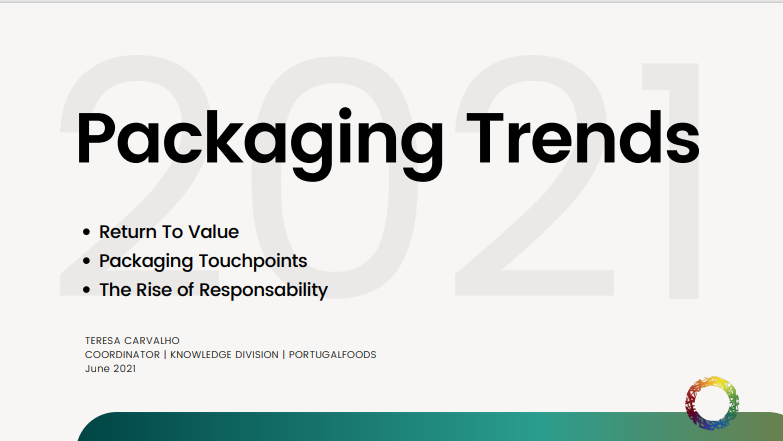 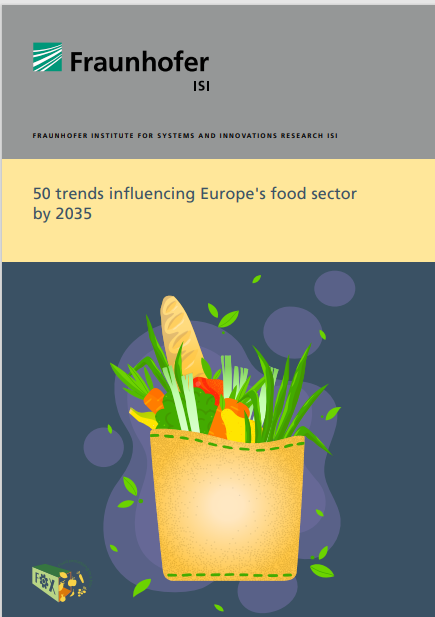 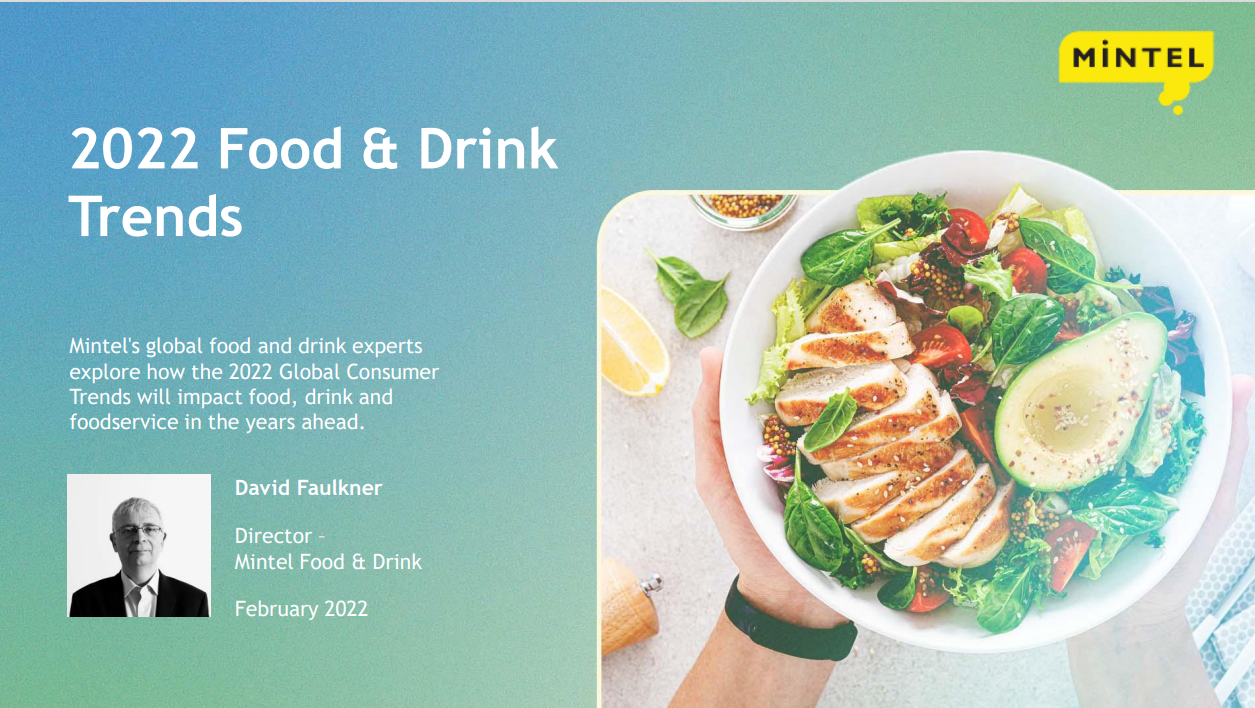 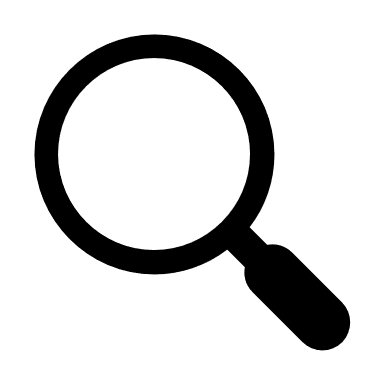 ДЕТАЛИЗАЦИЯ НАШЕЙ МОДЕЛИ|  ТРЕНДЫ и ПОЛИТИКИ
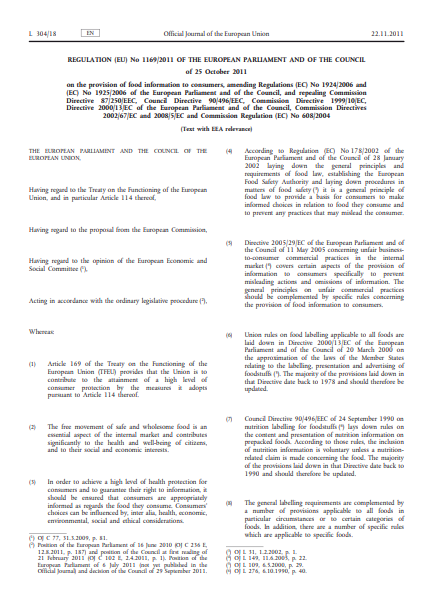 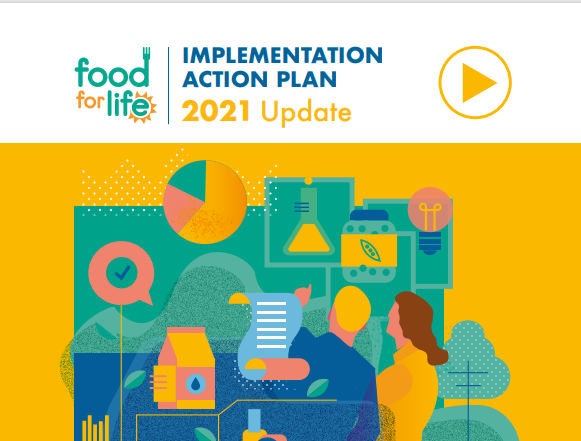 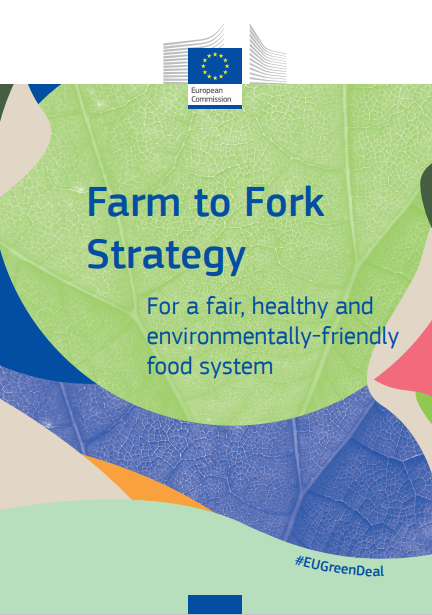 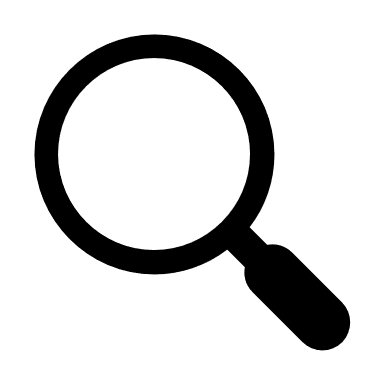 ДЕТАЛИЗАЦИЯ НАШЕЙ МОДЕЛИ |  ТРЕНДЫ и ПОЛИТИКИ
ОТДЕЛ ОБУЧЕНИЯ И РАСПОСТРАНЕНИЯ ИНФОРМАЦИИ
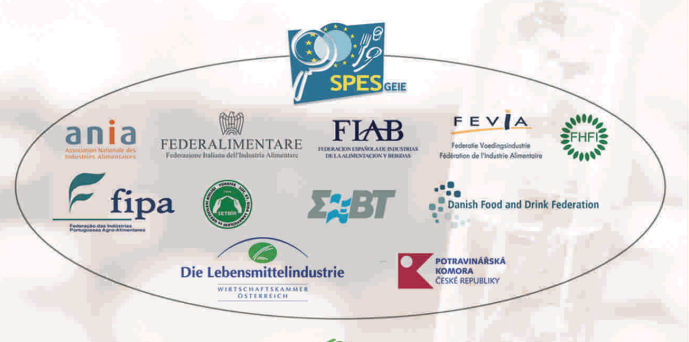 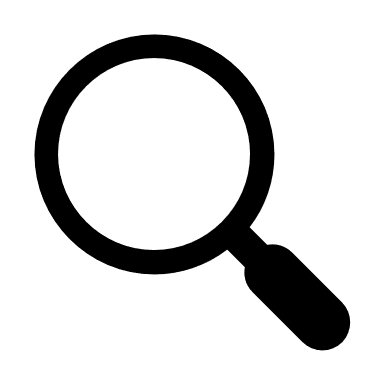 ДЕТАЛИЗАЦИЯ НАШЕЙ МОДЕЛИ|  ТРЕНДЫ и ПОЛИТИКИ
Цель

Повысить квалификацию и переквалифицировать имеющуюся рабочую силу, сделать агропродовольственную экосистему более привлекательной для молодежи, обеспечив при этом карьеру и обучение в течение всей жизни как для работодателей, так и для работников.

Инициатива

Инициатива «ПАКТ о НАВЫКАХ» объединяет заинтересованные стороны, включая социальных партнеров ЕС, торговые ассоциации, компании, организации, предоставляющие профессиональное и образовательное обучение, и органы государственной власти. Ее цель - обеспечить высочайшее качество профессионального образования и обучения, повышение квалификации и переквалификацию европейской рабочей силы во всех экосистемах Промышленной стратегии ЕС, включая агропродовольственную экосистему.
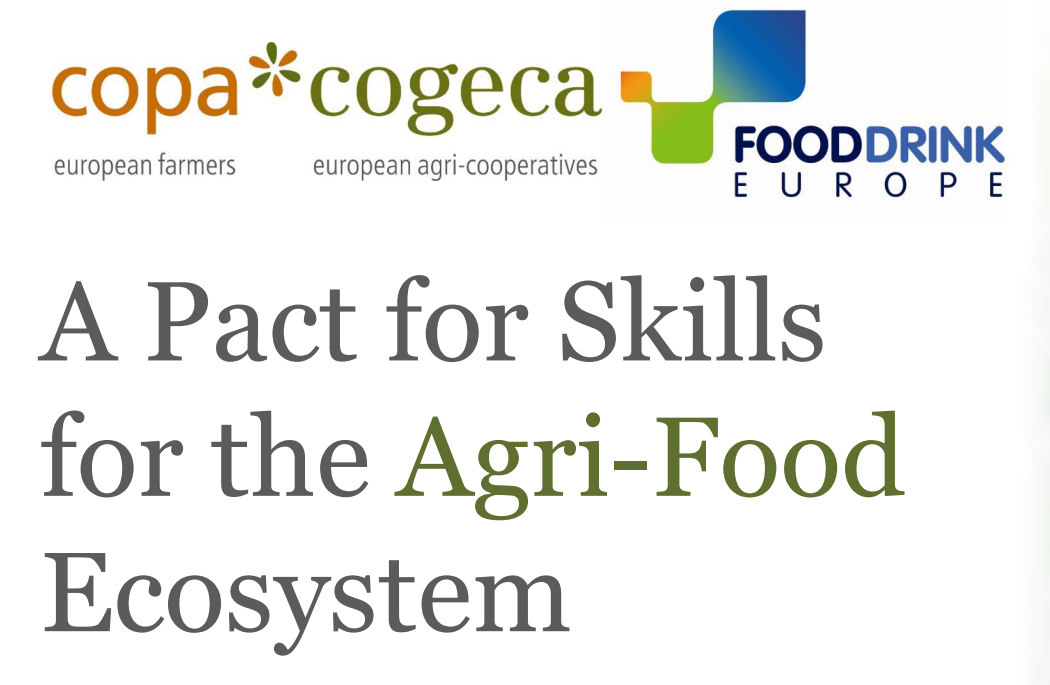 Пакт о навыках для агропродовольственной экосистемы
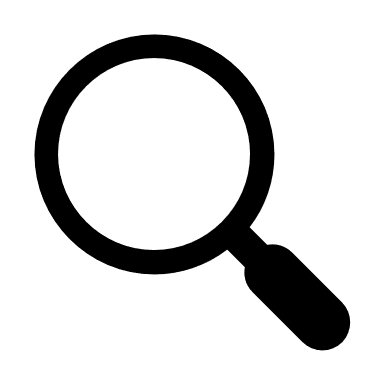 Источник: FoodDrinkEurope
ДЕТАЛИЗАЦИЯ НАШЕЙ МОДЕЛИ  |  ТРЕНДЫ и ПОЛИТИКИ
Амбиции

Партнёрство для :

разработки совместной стратегии по разработке и реализации отраслевых учебных программ
разработки системы мониторинга конкретных ключевых показателей эффективности

Рамка для:

обеспечения адаптации фермерских хозяйств и предприятий пищевой промышленности к рынку труда
Обучение, проводимое в рамках партнерства, будет сосредоточено на удовлетворение потребностей операторов и работников пищевой промышленности.
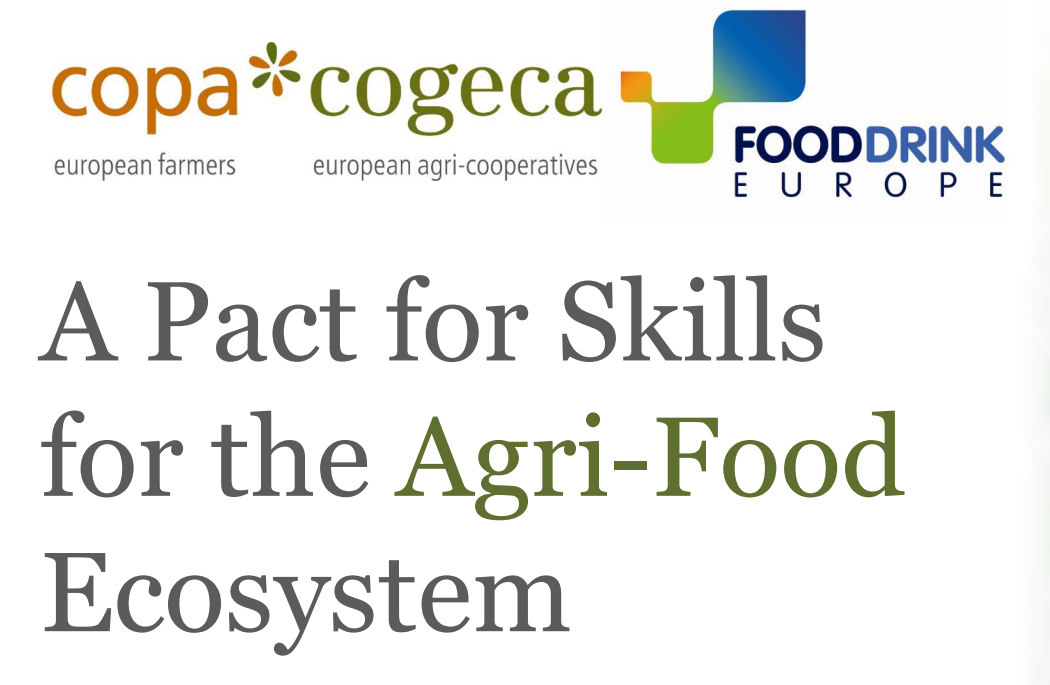 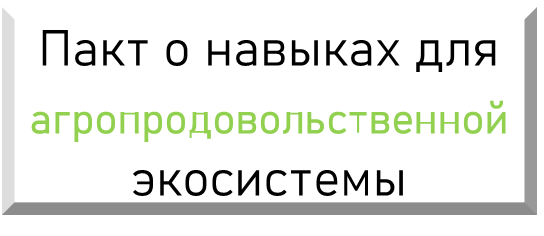 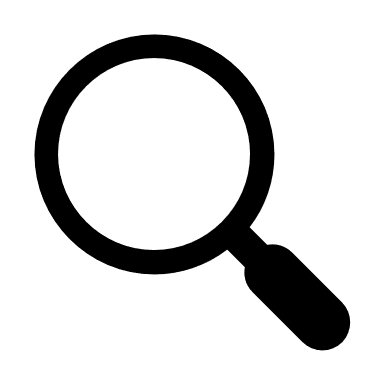 Источник: FoodDrinkEurope
ДЕТАЛИЗАЦИЯ НАШЕЙ МОДЕЛИ|  ТРЕНДЫ и ПОЛИТИКИ
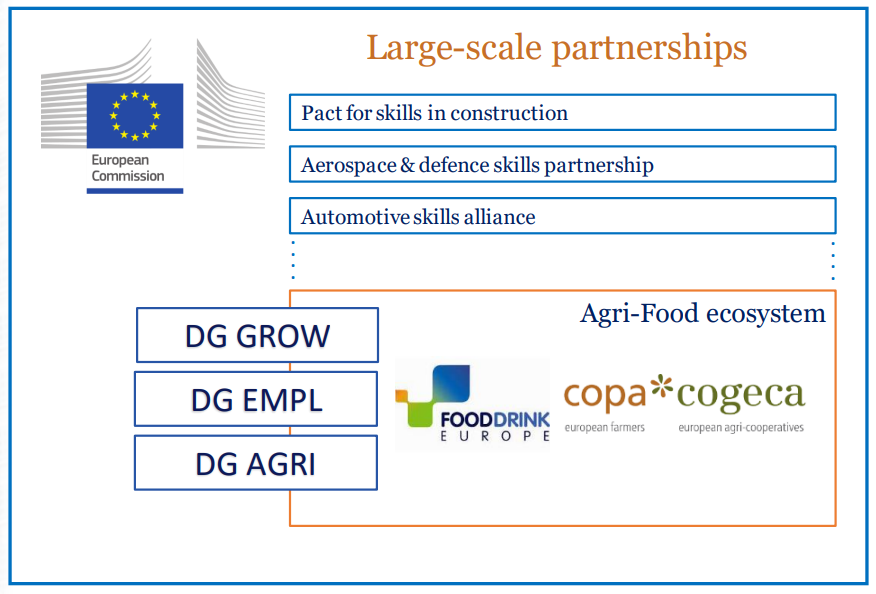 Масштабное партнёрство
Пакт о навыках в строительстве
Партнерство в области аэрокосмических и оборонных навыков
Альянс автомобильных навыков
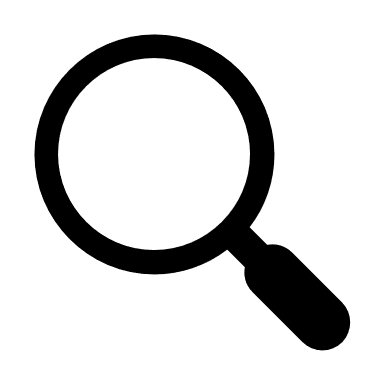 Источник: FoodDrinkEurope
ДЕТАЛИЗАЦИЯ НАШЕЙ МОДЕЛИ|  ТРЕНДЫ и ПОЛИТИКИ
Структура Управления
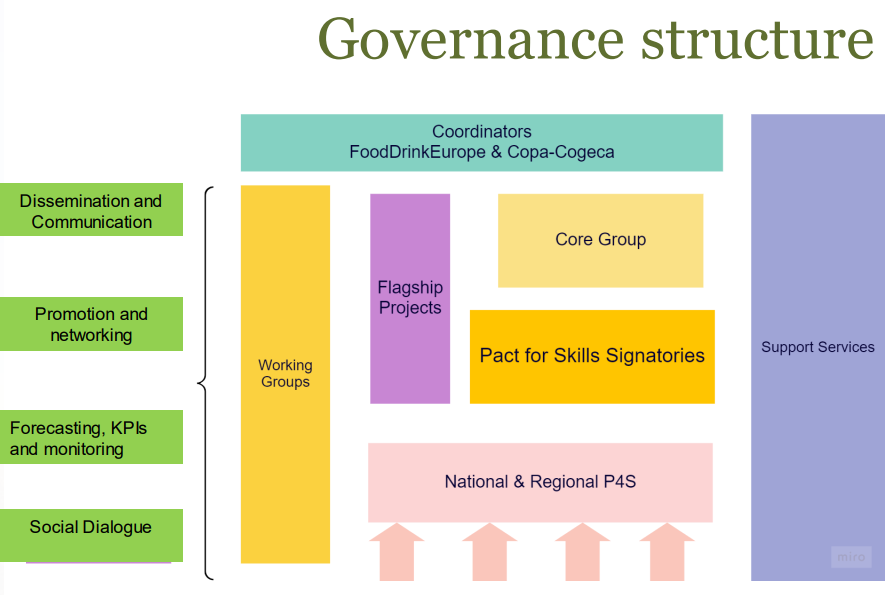 Координаторы
FoodDrinkEurope& Copa-Cogeca
Распространение и коммуникация
Центральная группа
Флагманские проекты
Продвижение и нетворкинг
Пакт о навыках
Службы поддержки
Рабочие группы
Прогнозирование,
KPI и мониторинг
Национальные и Региональные P4S
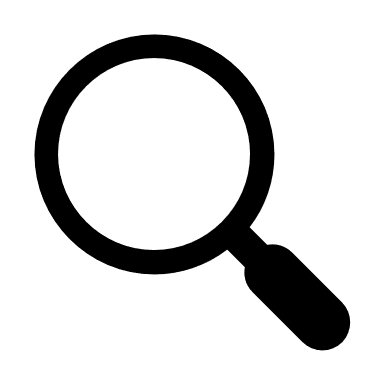 Социальный диалог
Источник: FoodDrinkEurope
ПРЕДСТАВЛЯЕМ НАШУ МОДЕЛЬ
Ф
И
Н
А
Н
С
И
Р
О
В
А
Н
И
Е
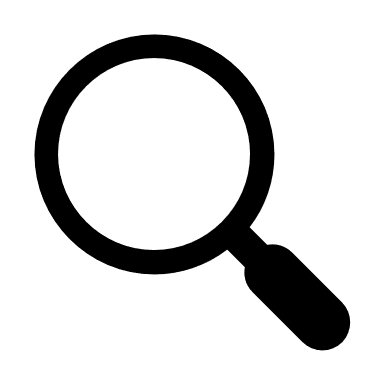 ИСПОЛЬЗОВАНИЕ ИНФОРМАЦИЮ
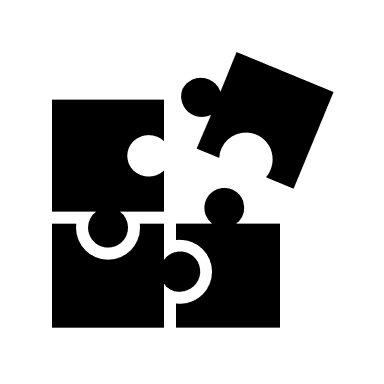 РАЗРАБОТКА СЦЕНАРИЯ
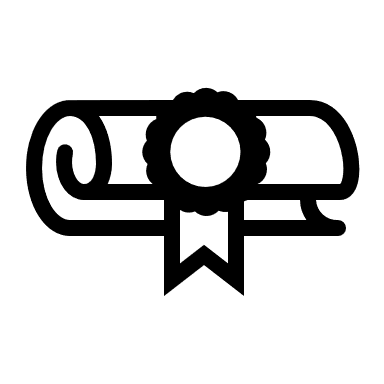 ДЕЙСТВИЯ
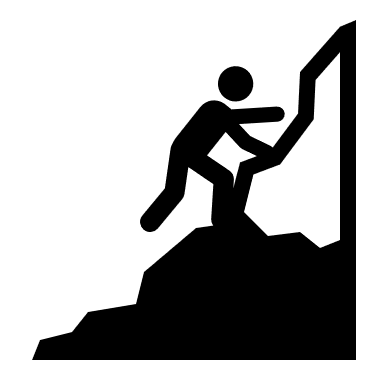 УЛУЧШЕНИЕ
ДЕТАЛИЗАЦИЯ НАШЕЙ МОДЕЛИ|  СОЗДАНИЕ ПРОФИЛЕЙ
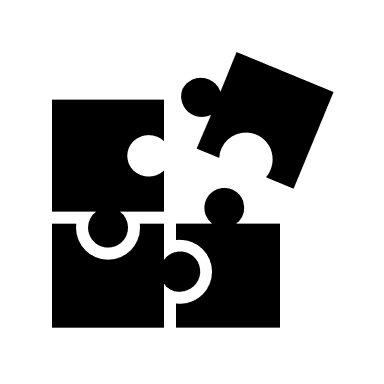 ДЕТАЛИЗАЦИЯ НАШЕЙ МОДЕЛИ|  СОЗДАНИЕ ПРОФИЛЕЙ
Большие сценарии
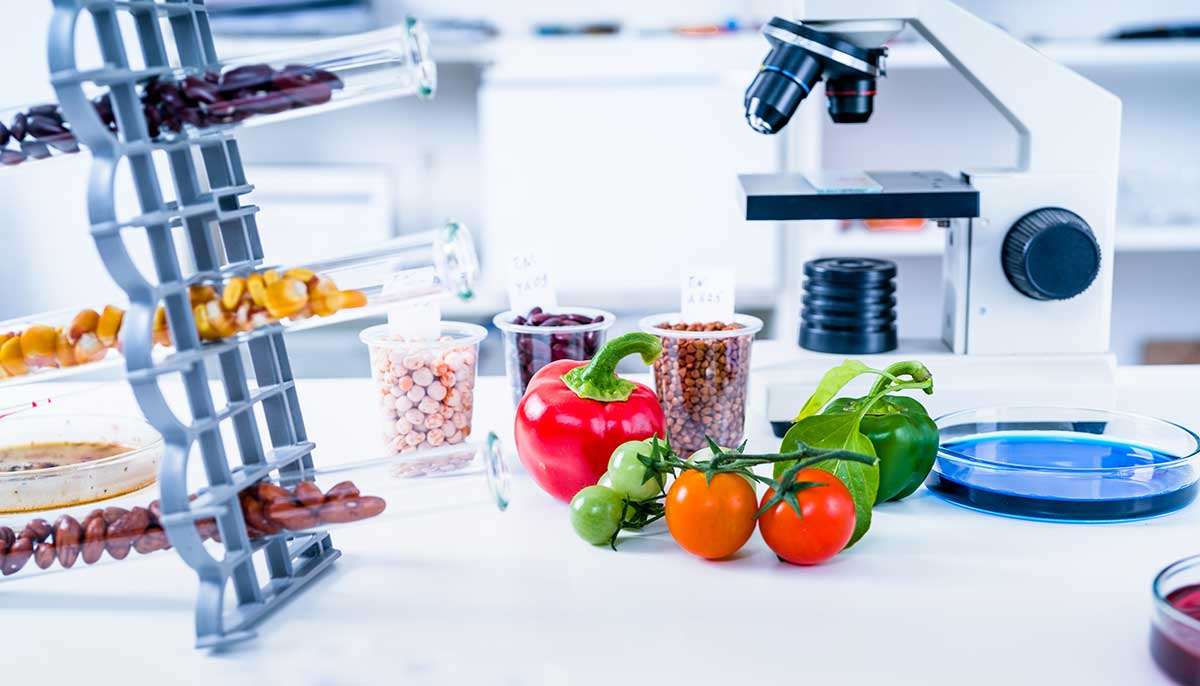 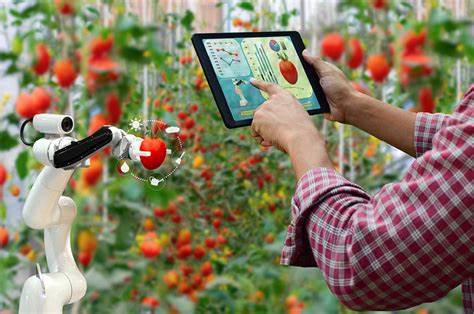 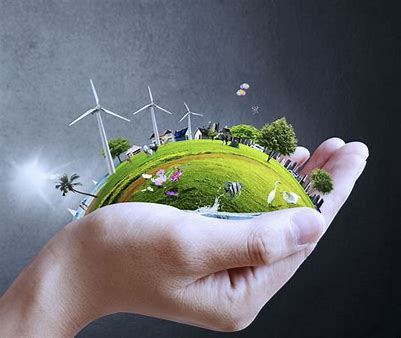 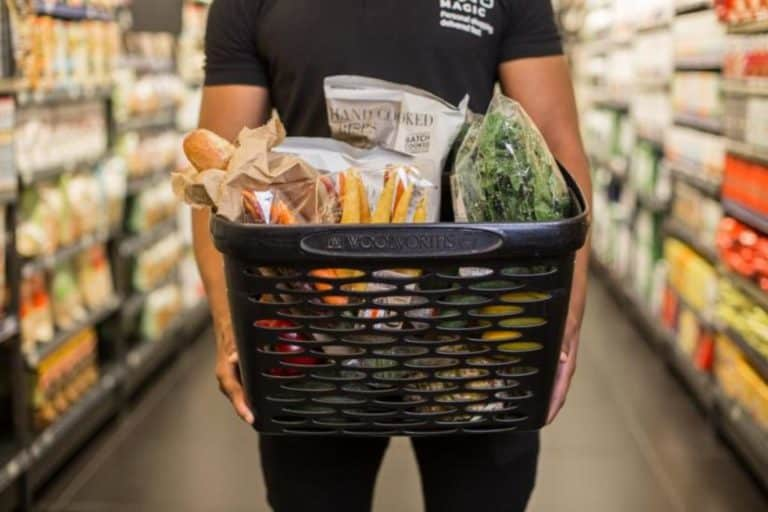 R&D
ИННОВАЦИИ
ЦИФРОВОЙ ПЕРЕХОД
ЭКОЛОГИЧЕСКАЯ УСТОЙЧИВОСТЬ
ПИЩЕВАЯ БЕЗОПАСНОСТЬ
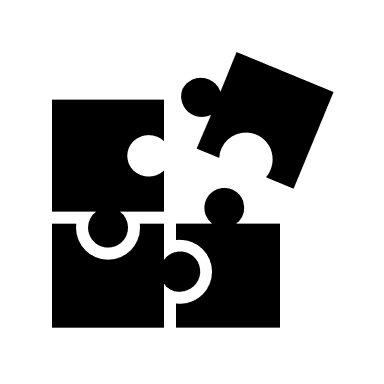 ДЕТАЛИЗАЦИЯ НАШЕЙ МОДЕЛИ|  СОЗДАНИЕ ПРОФИЛЕЙ
Как оцениваются различные критерии (СИСТЕМА БАЛЛОВ)


УРОВЕНЬ ПРИОРИТЕТОВ– в основном на основе тенденций/политик


ОЦЕНКА ВОЗДЕЙСТВИЯ– в основном на основе тенденций/ Заинтересованные стороны


НАЛИЧИЕ ВРЕМЕНИ – в основном на основе опыта


ЧИСЛО СТАЖЁРОВ– в основном на основе неформальных консультаций наших членов
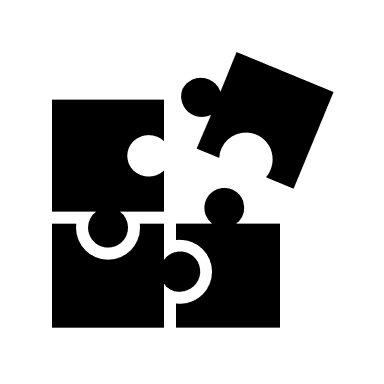 ДЕТАЛИЗАЦИЯ НАШЕЙ МОДЕЛИ|  ПРОФИЛИ (государственный уровень)
ANQEP
Национальное агентство по квалификациям и профессиональному образованию и обучению (ANQEP) является государственным институтом, интегрированным в систему косвенного управления государством и обладающим административной, финансовой и педагогической автономией.

Миссия этого Агентства состоит в том, чтобы способствовать повышению уровня квалификации молодежи и взрослых в Португалии, способствуя как растущему спросу на школьные и профессиональные квалификации (двойная сертификация) на нетретичном уровне, так и предложению начального профессинального образования   и обучения на протяжении всей жизни, которое является широко привлекательным, качественным и актуальным для рынка труда.
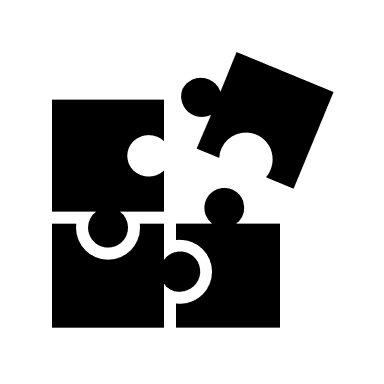 ДЕТАЛИЗАЦИЯ НАШЕЙ МОДЕЛИ|  ПРОФИЛИ (государственный уровень
ANQEP

FIPA является активным членом Отраслевого Совета по квалификациям -  AGRIFOOD
Национальный каталог квалификаций– 25 квалификаций
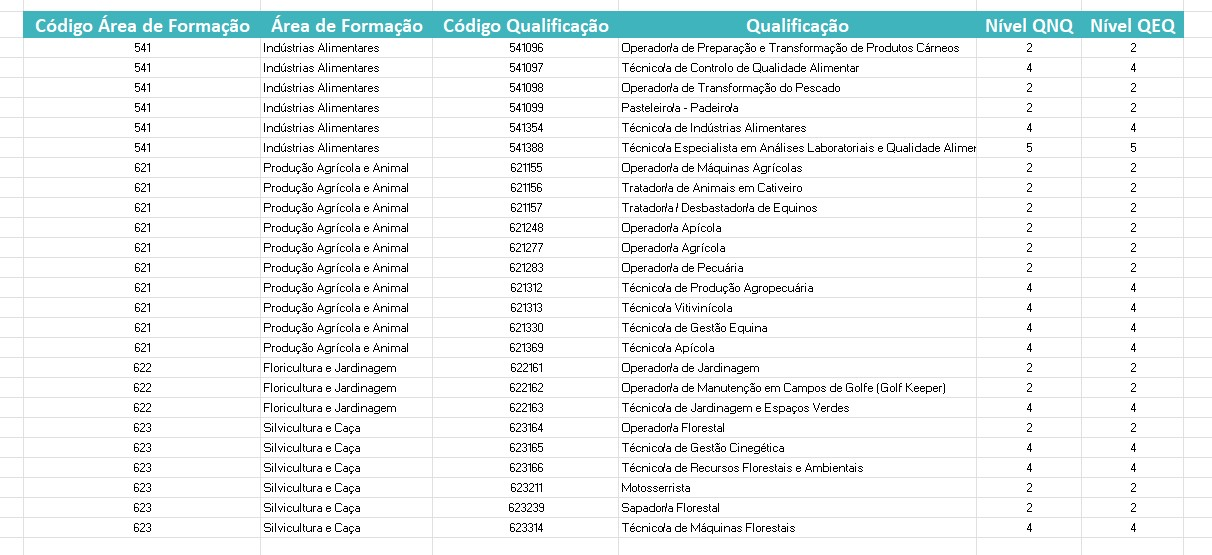 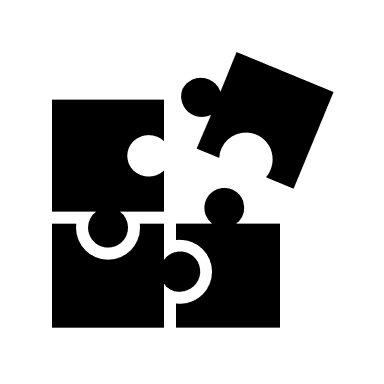 ДЕТАЛИЗАЦИЯ НАШЕЙ МОДЕЛИ|  ПРОФИЛИ (государственно-частный уровень)
АКАДЕМИЯ
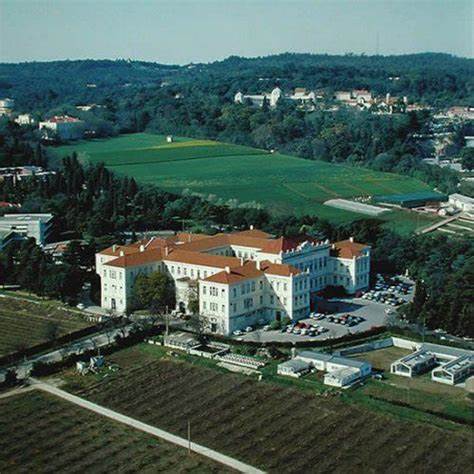 Член школьного Совета
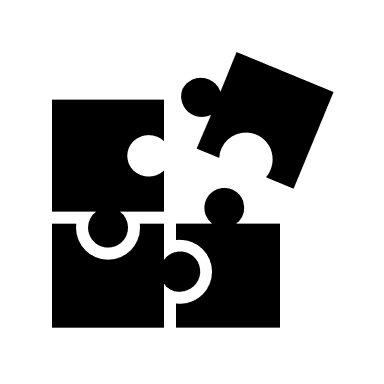 ПРЕДСТАВЛЯЕМ НАШУ МОДЕЛЬ
Ф
И
Н
А
Н
С
И
Р
О
В
А
Н
И
Е
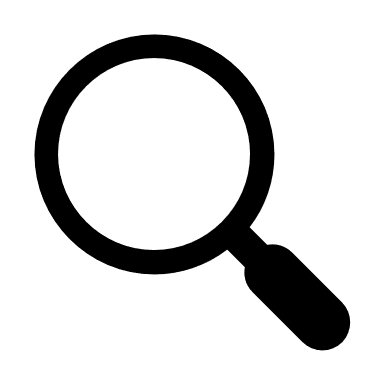 ИСПОЛЬЗОВАНИЕ ИНФОРМАЦИЮ
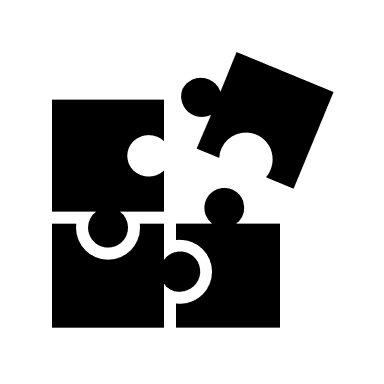 РАЗРАБОТКА СЦЕНАРИЯ
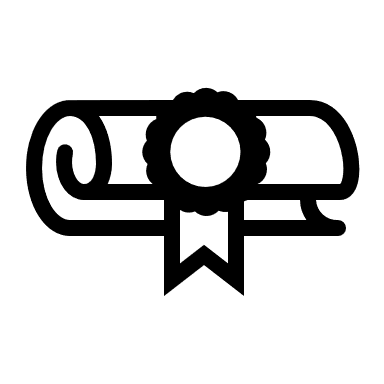 ДЕЙСТВИЯ
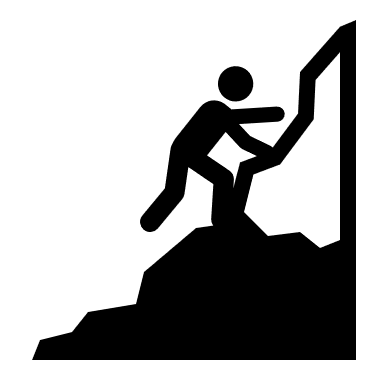 УЛУЧШЕНИЕ
ДЕТАЛИЗАЦИЯ НАШЕЙ МОДЕЛИ|  ОБУЧЕНИЕ
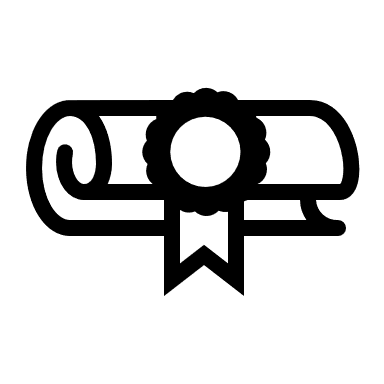 ДЕТАЛИЗАЦИЯ НАШЕЙ МОДЕЛИ|  ОБУЧЕНИЕ
СОБСТВЕННЫЕ И ЗАИНТЕРЕСОВАННЫЕ СТОРОНЫ
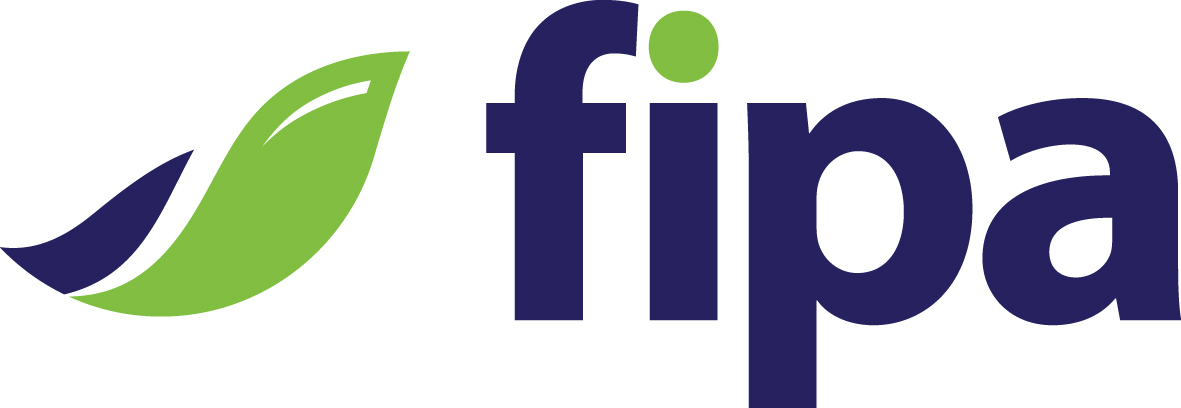 Очные занятия 




Онлайн обучение




Перевернутый класс
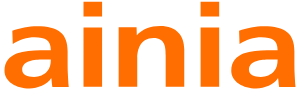 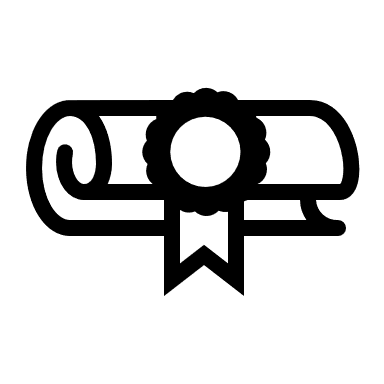 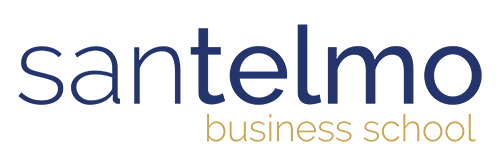 ПРЕДСТАВЛЯЕМ НАШУ МОДЕЛЬ
Ф
И
Н
А
Н
С
И
Р
О
В
А
Н
И
Е
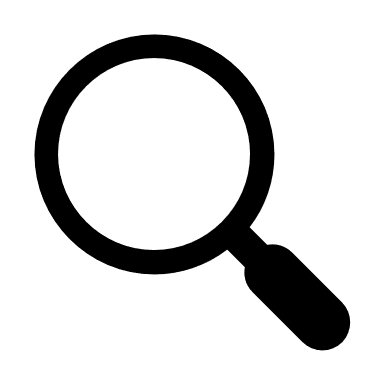 ИСПОЛЬЗОВАНИЕ ИНФОРМАЦИЮ
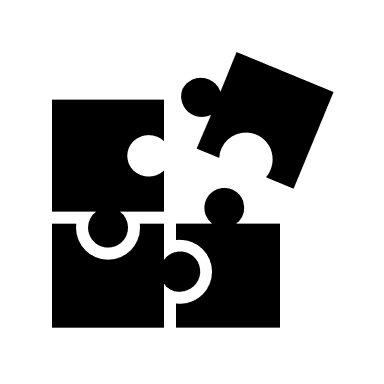 РАЗРАБОТКА СЦЕНАРИЯ
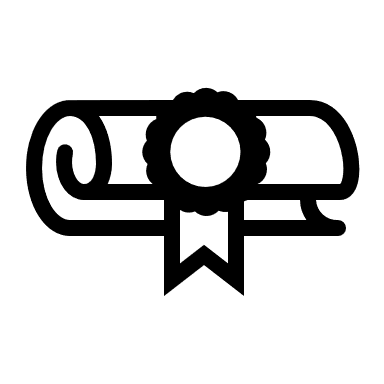 ДЕЙСТВИЯ
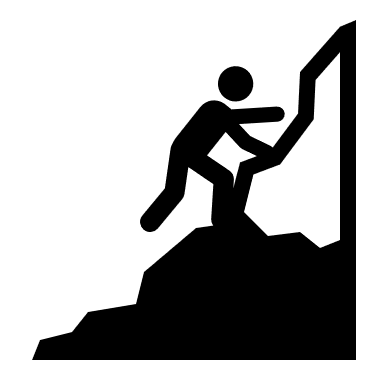 УЛУЧШЕНИЕ
ДЕТАЛИЗАЦИЯ НАШЕЙ МОДЕЛИ|  ОЦЕНКА
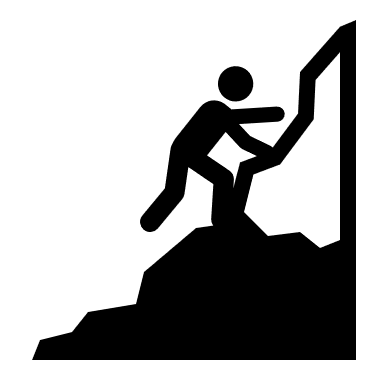 ПРЕДСТАВЛЯЕМ НАШУ МОДЕЛЬ
Ф
И
Н
А
Н
С
И
Р
О
В
А
Н
И
Е
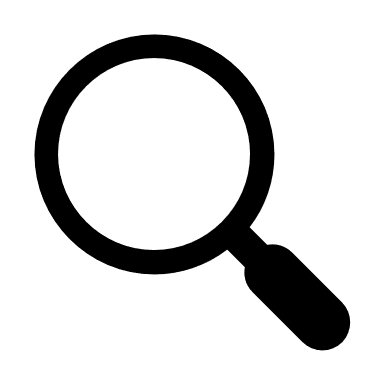 ИСПОЛЬЗОВАНИЕ ИНФОРМАЦИЮ
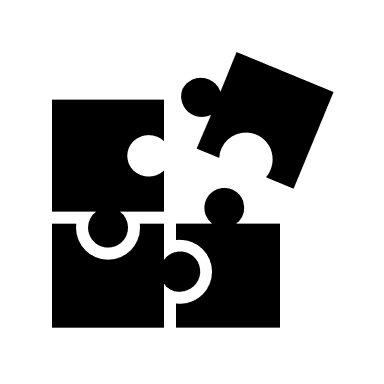 РАЗРАБОТКА СЦЕНАРИЯ
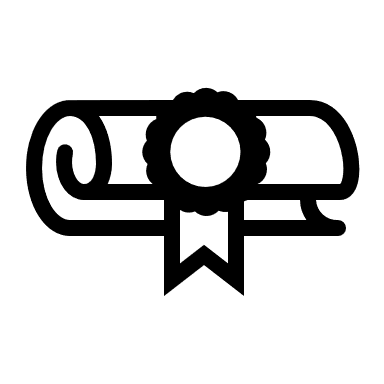 ДЕЙСТВИЯ
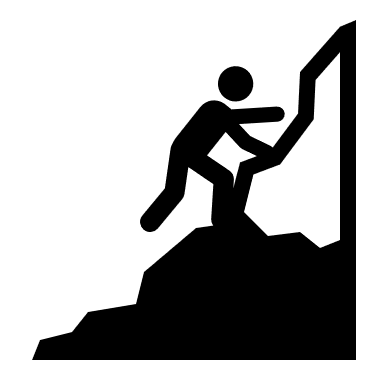 УЛУЧШЕНИЕ
ДЕТАЛИЗАЦИЯ НАШЕЙ МОДЕЛИ|  ФИНАНСИРОВАНИЕ
Учебные и образовательные учреждения, финансируемые государственными программами и частным сектором

Новые программы после пандемии  COVID

Внутреннее обучение, финансируемое компаниями-членами и заинтересованными сторонами на основе каждого учебного курса.
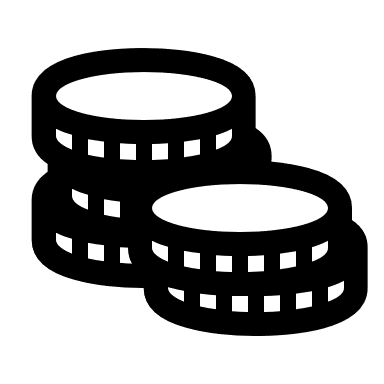 “Если Вы думаете, что образование стоит дорого, попробуйте незнание”
ВОПРОСЫ для ОБСУЖДЕНИЯ
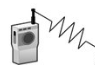 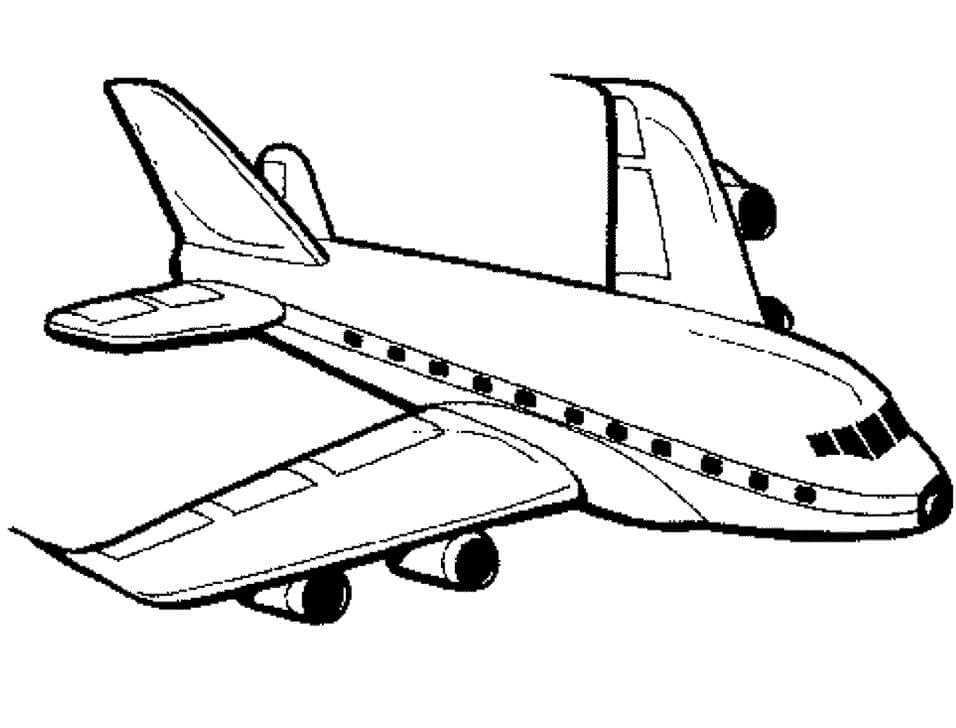 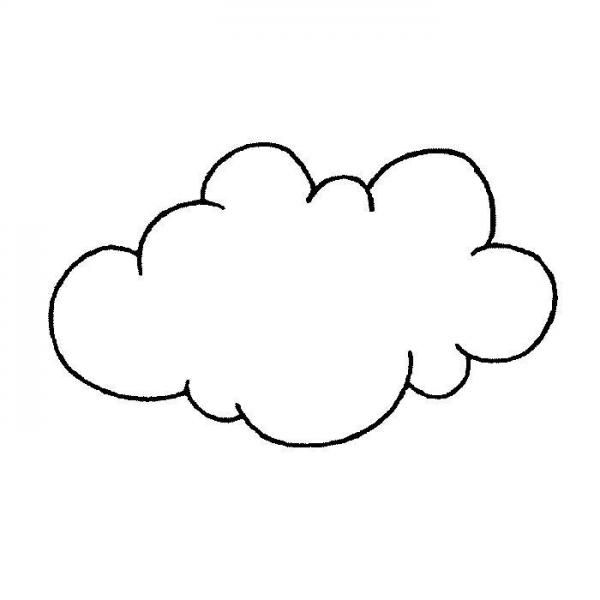 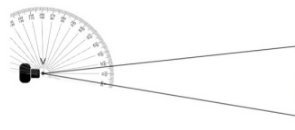 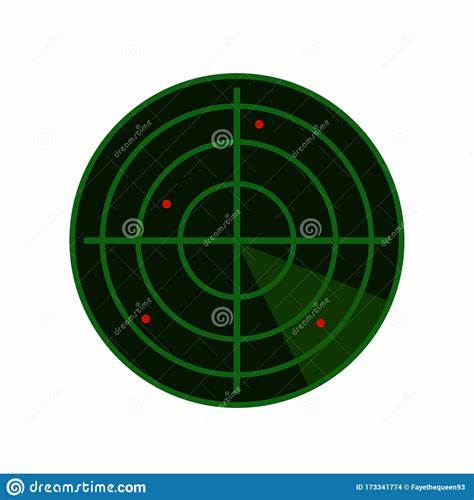 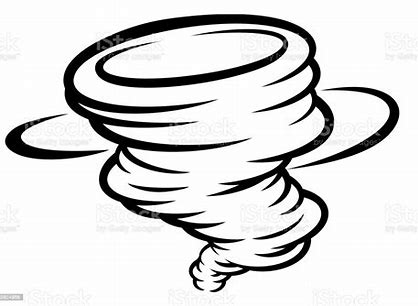 Коммуникация
Есть ли у вас хорошие отчёты с рынка труда?
Турбулентность
Знаете ли вы о фактах турбулентности?
Чёткое представление
Есть ли у вас чёткое представление о своём маршруте?
Радар дальнего действия
Есть ли у вас видение будущего ?
Данные о полёте
Есть ли у вас хорошие аналитические данные?
Область
Сопоставляете ли вы опыт/знания?
?
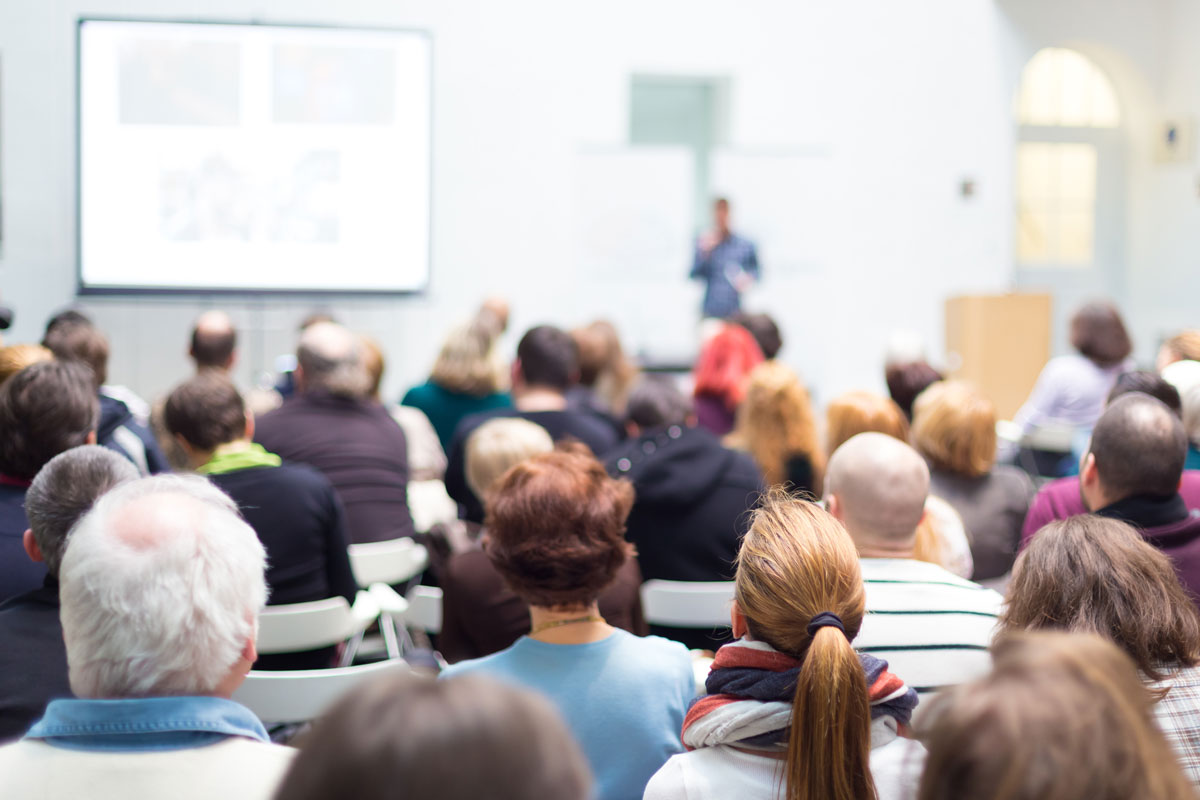 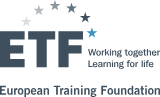 Использование данных о рынке труда для обеспечения лучшего соответствия между спросом и предложением навыков в агропродовольственном секторе Португалии
Педро Кейрос
Ташкент | 18 октября 2023 г